E-Monev
Albert Fleming Lukito	
Agusdianto		
Bayu Astha		
Linda W			
Patrick Prawira		
Rinaldo Stepan Sidabutar	
William
Outline
Apa itu E-Monev
Apa tujuan aplikasi e-Monev?
Landasan Hukum
Struktur Data Program / Kegiatan
Mekanisme Pelaporan E-Monev
Mengakses Aplikasi E-Monev
Halaman Aplikasi E-Monev
Apa itu E-Monev?
Pembangunan aplikasi monev berbasis website (e-Monev) 
Mengefektifkan dan mengefisienkan pelaporan menuju pada peningkatan kualitas dengan melakukan penyederhanaan terhadap format, aplikasi dan mekanisme pelaporan monev kinerja pembangunan.
Apa tujuan aplikasi e-Monev?
Berdasarkan PP 39/2006
Jangka Pendek
Melakukan pemantauan pelaksanaan rencana pembangunan secara triwulanan
Melakukan pengukuran pencapaian kinerja Program / Kegiatan pelaksanaan rencana pembangunan secara tahunan
Melakukan pemantuan terhadap pecapaian target Prioritas Nasional
Menfasilitasi Kementrian / Lembaga untuk dapat saling berinteraksi dalam menyampaikan permasalahan pelaksanaan Program / Kegiatan
Mendukung pelaksanaan evaluasi pelaksanaan rencana pembangunan
Apa tujuan aplikasi e-Monev? (cont)
Jangka Panjang dan Berkelanjutan
Memberikan masukan bagi pengambilan keputusan Perencanaan dan anggaran Berbasis Kinerja
Memberikan masukan bagi tindak lanjut penyelesaian masalah yang dihadapi K/L dalam pencapaian kinerja yang telah ditetapkan
Memberikan masukan bagi Pedoman Penyusunan program/kegiatan dan indikator yang baik
Memberikan masukan bagi perbaikan penyusunan dokumen perencanaan tahunan dan menengah (khususnya RPJMN 2015-2019).
Sebagai bagian dari kerangka monev nasional terpadu yang akan diintegrasikan dengan Sistem Perbendaharaan dan Anggaran Negara (SPAN)
Landasan Hukum
Landasan hukum yang diacu dalam sistem e-Monev Pelaksanaan Rencana Pembangunan 
Undang-undang No.25 tahun 2004 tentang Sistem Perencanaan Pembangunan Nasional
Undang-undang No. 17 tahun 2003 tentang Keuangan Negara. 
Undang-undang No. 17 tahun 2007 tentang Rencana Pembangunan Jangka Panjang Nasional 2025. 
Peraturan Pemerintah No. 39 tahun 2006 tentang Tata Cara Pengendalian dan Evaluasi Pelaksanaan Rencana Pembangunan.
Struktur Data Program / Kegiatan
Sasaran strategis K/L dicapai melalui program dan pencapaian suatu program didukung oleh kegiatan-kegiatan.
Tanggungjawab pencapaian program berada di tingkat Unit Kerja Eselon (UKE) I.
Tanggung jawab pencapaian kegiatan berada di UKE II.
Outcomes (hasil) merupakan entitas yang terikat kepada program dan tidak memiliki hirarki langsung kepada kegiatan.
Struktur Data Program / Kegiatan(cont)
Indikator outcome bersifat jangka panjang (tahunan)
Struktur Kegiatan terikat pada program dan bukan pada outcome. 
Alokasi anggaran melekat pada kegiatan, sedangkan target kinerja tingkat kegiatan melekat pada Indikator Sasaran Kegiatan (ISK). 
Setiap kegiatan mempunyai sasaran kegiatan, dimana setiap sasaran kegiatan memiliki indikator sasaran kegiatan tersendiri.
Mekanisme Pelaporan E-Monev
Mengakses Aplikasi E-Monev
http://e-monev.bappenas.go.id
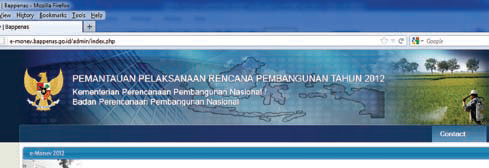 Halaman Aplikasi E-Monev
Halaman Publik
Penjelasan Sistem e-Monev
Grafik Realisasi Anggaran Pembangunan Nasional Per-Triwulan 
Grafik Realisasi Kinerja Pembangunan Nasional Per-Triwulan 
Grafik Realisasi Anggaran Prioritas Nasional 
Grafik Proporsi Alokasi Prioritas dan Non-Prioritas
Daftar Peringkat 5 K/L dengan Realisasi Anggaran Tertinggi 
Daftar Peringkat 5 K/L dengan Realisasi Kinerja Tertinggi
Login Sistem e-Monev
Download
Statistik Pengunjung
Halaman Aplikasi E-Monev (cont)
Halaman Aplikasi E-Monev (cont)
Halaman Kementerian / Lembaga
Diperuntukkan bagi K/L guna melakukan pelaporan/input data pada sistem e-Monev
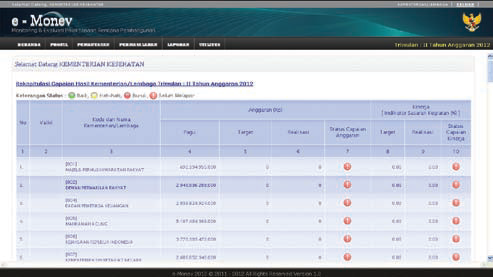 Simpulan
e-Monev merupakan upaya untuk mengefektifkan dan mengefisienkan pelaporan menuju pada peningkatan kualitas dengan melakukan penyederhanaan terhadap format, aplikasi dan mekanisme pelaporan Monev Kinerja Pembangunan. 
e-Monev masih mempunyai keterbatasan karena baru dapat diakses oleh Pusat, yaitu Kementerian/ Lembaga (K/L) saja.
e-Monev akan dikembangkan sehingga dapat juga bermanfaat dan digunakan oleh Bappeda dan SKPD pada tingkat Provinsi, Kabupaten dan Kota.
Referensi
http://e-monev.bappenas.go.id/emonev/download_ped
http://staff.uny.ac.id/sites/default/files/penelitian/Drs.%20Moerdiyanto,%20M.Pd./ARTIKEL%20MONEV.pdf
Binus.ac.id